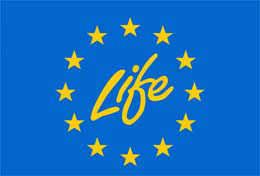 LIFE13 ENV/IT/461 
EVERGREENEnvironmentally friendly biomolecules from agricultural wastes as substitutes
of pesticides for plant diseases control

Start: 01/10/2014
End: 30/09/2016
28/04/2015
6 month and monitoring meeting
Via della Lastruccia, 10 Sesto Fiorentino (Florence) - Italy
DISPAA Premises
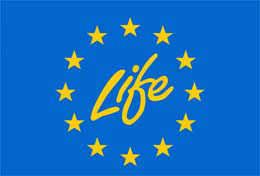 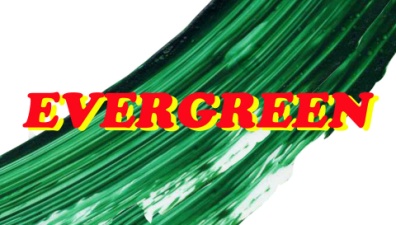 LIFE13 ENV/IT/461 EVERGREEN Environmentally friendly biomolecules from agricultural wastes as substitutes of pesticides for plant diseases control
AGENDA
09:30  [DISPAA] Welcome and opening of the meeting	

	TECHNICAL MEETING
09:40  [All] EVERGREEN Technical issues: Actions carried out by each partner and scheduled activities from October 2014 until the end of March 2015.
11:15	Coffee break 
11:30	 EVERGREEN Technical future issues:
 [DISPAA] Technical activities scheduled in the next six months of the project
 [All] Open discussion on actions to be carried out in the next six months of the project
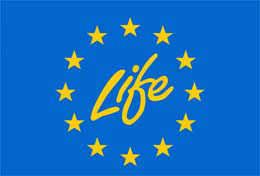 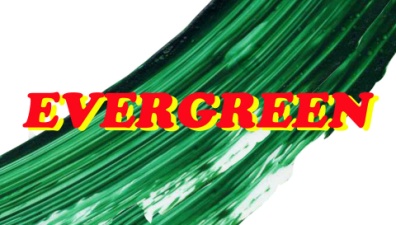 LIFE13 ENV/IT/461 EVERGREEN Environmentally friendly biomolecules from agricultural wastes as substitutes of pesticides for plant diseases control
AGENDA
12:00	[DISPAA] Management and dissemination issues, in particular:
 DISPAA] Dissemination activities carried out from October 2014 until the end of March 2015
 [DISPAA] Preparation of Inception Report
13:00	Lunch 

	 ADMINISTRATIVE MEETING
14:30	[EC Monitor team] EVERGREEN administrative documents monitor
16:30 Tour of DISPAA laboratories
17:00	End of monitoring meeting
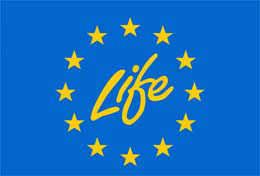 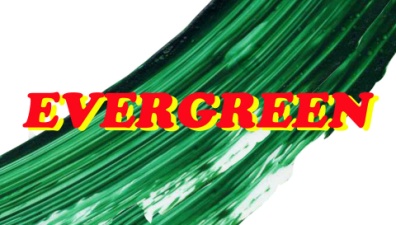 LIFE13 ENV/IT/461 EVERGREEN Environmentally friendly biomolecules from agricultural wastes as substitutes of pesticides for plant diseases control
EVERGREEN PROJECT

GENERAL SUMMARY
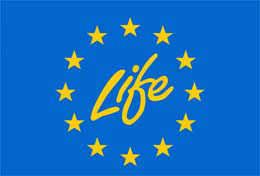 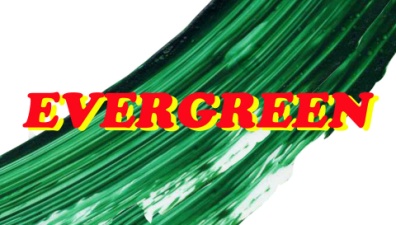 LIFE13 ENV/IT/461 EVERGREEN Environmentally friendly biomolecules from agricultural wastes as substitutes of pesticides for plant diseases control
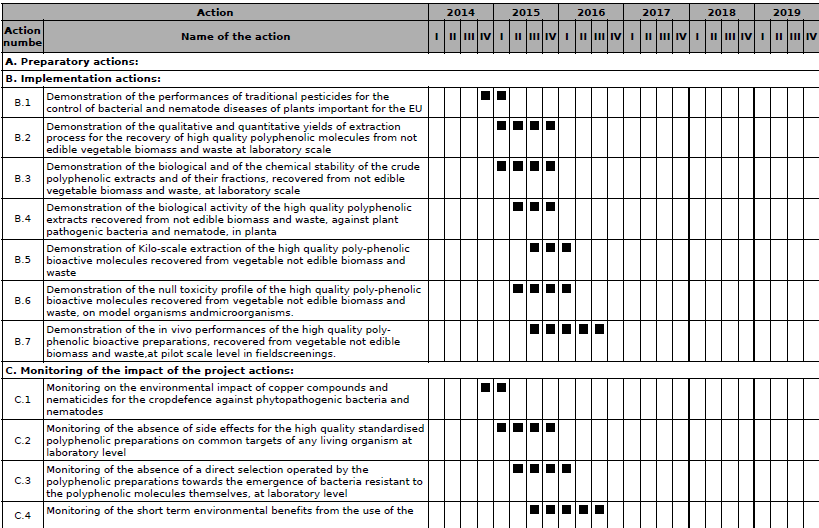 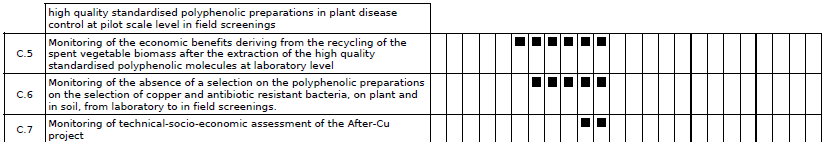 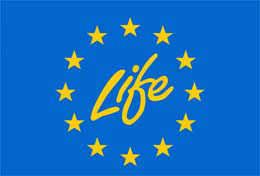 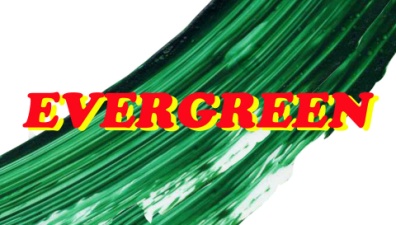 LIFE13 ENV/IT/461 EVERGREEN Environmentally friendly biomolecules from agricultural wastes as substitutes of pesticides for plant diseases control
Technical Actions carried out by each partner in the last six months 

 B1: Demonstration of the performances of traditional pesticides for the control of bacterial and nematode diseases of plants important for the EU (M0-M6)
 B2: Demonstration of the qualitative and quantitative yields of extraction process for the recovery of high quality polyphenolic molecules from not edible vegetable biomass and waste at laboratory scale (M3-M15)
 B3: Demonstration of the biological and of the chemical stability of the crude polyphenolic extracts and of their fractions, recovered from not edible vegetable biomass and waste, at laboratory scale (M3-M15)
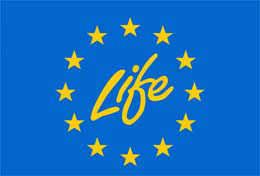 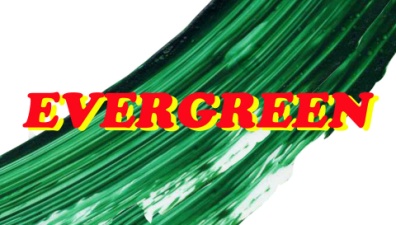 LIFE13 ENV/IT/461 EVERGREEN Environmentally friendly biomolecules from agricultural wastes as substitutes of pesticides for plant diseases control
Technical Actions carried out by each partner in the last six months 

 C1: Monitoring on the environmental impact of copper compounds and nematicides for the cropdefence against phytopathogenic bacteria and Nematodes (M0-M6) 
 C2: Monitoring of the absence of side effects for the high quality standardised polyphenolic preparations on common targets of any living organism at laboratory level (M3-M15)
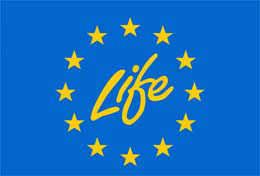 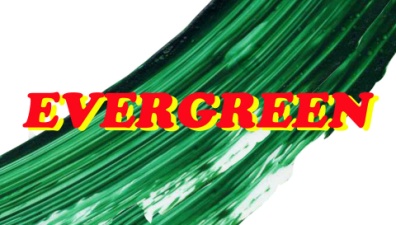 LIFE13 ENV/IT/461 EVERGREEN Environmentally friendly biomolecules from agricultural wastes as substitutes of pesticides for plant diseases control
AGENDA
09:40	[All] Presentation of Partners

DISPAA
ASTRA
CEBAS
INSTM
MONDOVERDE
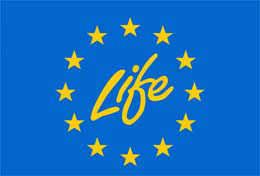 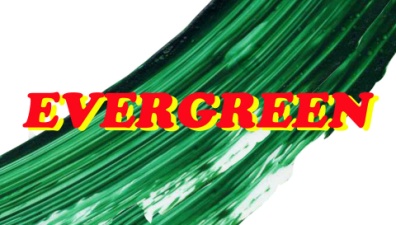 LIFE13 ENV/IT/461 EVERGREEN Environmentally friendly biomolecules from agricultural wastes as substitutes of pesticides for plant diseases control
Dissemination actions

D1 Website creation
D2 Notice boards
D3 Demonstration workshop in Italy
D4 Demonstration workshop in Spain
D5 Diffusion material preparation
D6 Layman's report
D7 Articles and press releases
D8 Networking
D11 International conferences and fairs
D12 Digital supports for international diffusion
D13 Networking
D14 Layman's report
D15 After-LIFE Communication Plan
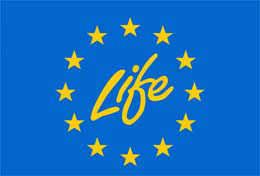 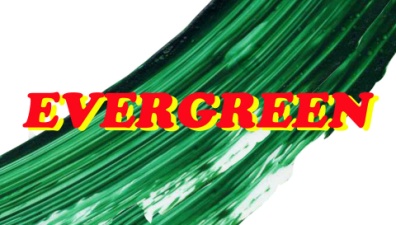 LIFE13 ENV/IT/461 EVERGREEN Environmentally friendly biomolecules from agricultural wastes as substitutes of pesticides for plant diseases control
Dissemination actions carried out by each partner in the last six months 

D1 Website creation
D2 Notice boards
D5 Diffusion material preparation
D7 Articles and press releases
D8 Networking
D10 International conferences and fairs
D11 Dissemination to institutions and policy makers
D12 Digital supports for international diffusion
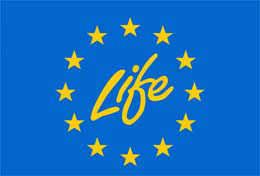 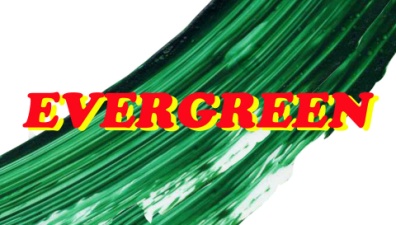 LIFE13 ENV/IT/461 EVERGREEN Environmentally friendly biomolecules from agricultural wastes as substitutes of pesticides for plant diseases control
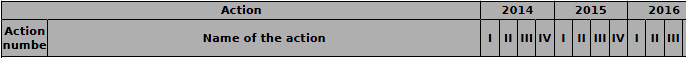 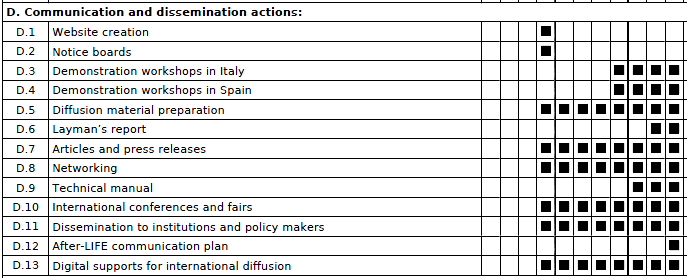 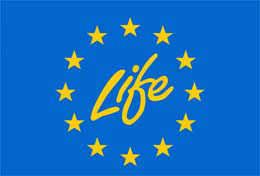 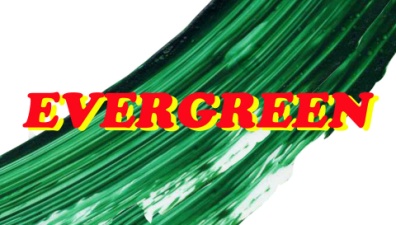 LIFE13 ENV/IT/461 EVERGREEN Environmentally friendly biomolecules from agricultural wastes as substitutes of pesticides for plant diseases control
Dissemination actions carried out by each partner in the last six months 

D1 Website creation

EVERGREEN website in English: www.life-evergreen.com
In the website:
Visit counter
 Link to LIFE+ and each beneficiary website
DISPAA is preparing the Italian version
CEBASCIC is preparing the Spanish version
Each beneficiary has implemented the link between the EVERGREEN website to the beneficiary website
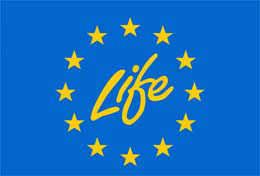 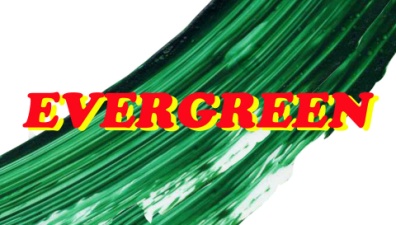 LIFE13 ENV/IT/461 EVERGREEN Environmentally friendly biomolecules from agricultural wastes as substitutes of pesticides for plant diseases control
Dissemination actions carried out by each partner in the last six months 

D2 Notice boards

DISPAA produced 10 EVERGREEN Notice boards and gave them to all the beneficiaries
All the beneficiaries put the EVERGREEN Notice board in a public space and at the Chestnut Tannin microgranulate fertilizers production site, and the crop experiment sites
All the beneficiaries sent the photos of the EVERGREEN Notice board in a public space in each beneficiary premises
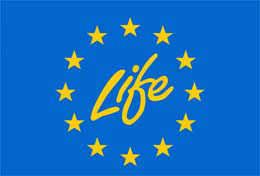 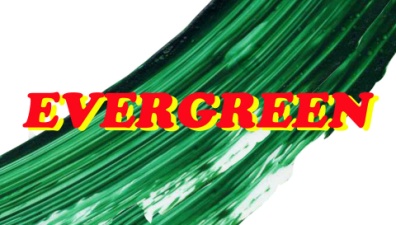 LIFE13 ENV/IT/461 EVERGREEN Environmentally friendly biomolecules from agricultural wastes as substitutes of pesticides for plant diseases control
Dissemination actions carried out by each partner in the last six months 

D5 Diffusion material preparation

1 EVERGREEN tissue poster
2,000 EVERGREEN brochures
1,000 EVERGREEN plastic flyers
500 EVERGREEN pendrives as project gadget
500 EVERGREEN notebooks
1 English and 1 Italian project presentations
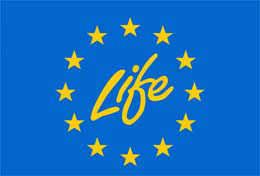 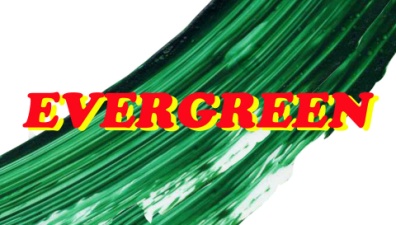 LIFE13 ENV/IT/461 EVERGREEN Environmentally friendly biomolecules from agricultural wastes as substitutes of pesticides for plant diseases control
Dissemination actions carried out by each partner in the last six months 

D7 Articles and press releases

 3 articles (Italian, Chinese and English) in Platinum journal
 12 articles  related to the LIFE event of ENEA and ASTRA in Faenza, on 22 January 2015  in local and web newspaper
 article on Acta Horticulturae from the oral presentation at the “2nd World Congress on the Use of Biostimulants in  Agriculture”, Firenze (Italy), Nov. 16--‐19, 2015.
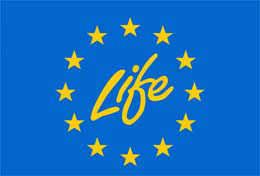 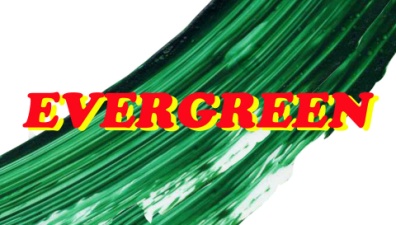 LIFE13 ENV/IT/461 EVERGREEN Environmentally friendly biomolecules from agricultural wastes as substitutes of pesticides for plant diseases control
Dissemination actions carried out by each partner in the last six months 

D8 Networking

Cluster with After-Cu, RESAFE, CLEANSED, BIOREM, AIS LIFE, SEMENTE (LIFE 11-12-13 projects)
Horizon 2020 “From Biodiversity to Chemodiversity: Novel Plant Produced Compounds with Agrochemical and Cosmetic interest (AGROCOS)” KBBE
Networking contacts at the UNIFI LIFE event at Firenze on 24th October 2014
Networking contacts at the LIFE event of ENEA and ASTRA in Faenza, on 22 January 2015 
2 abstracts for Malaga conference, 2-5 June 2015
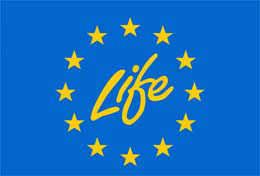 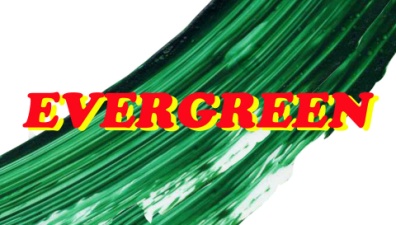 LIFE13 ENV/IT/461 EVERGREEN Environmentally friendly biomolecules from agricultural wastes as substitutes of pesticides for plant diseases control
Dissemination actions carried out by each partner in the last six months 

D10 International conferences and fairs

“TOSCANA & AMBIENTE La sfida europea dei progetti LIFE” UNIFI LIFE event at Firenze on 24th October 2014
LIFE event of ENEA and ASTRA “Dal confronto di esperienze diverse lo sviluppo di tecniche sostenibili”, Faenza, 22/01/2015
Demonstration workshop in Italy a Visit to Ch tannin production site, Tobacco experiments, and Ch Tannin microgranulate fertilizer production site (proposed date: July, with 12M Meeting)
CORESTA Congress, October 12-16, 2014, Quebec City (Canada)
International Fertilizer Society, London (UK), 2015 Technical Conference, June 23‐24, 2015
“2nd World Congress on the Use of Biostimulants in Agriculture”, Firenze (Italy), November 16-19, 2015
AOCS Annual Meeting, Orlando (USA), May 2‐6, 2015,
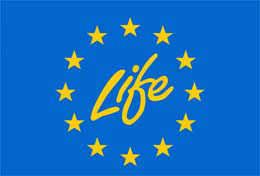 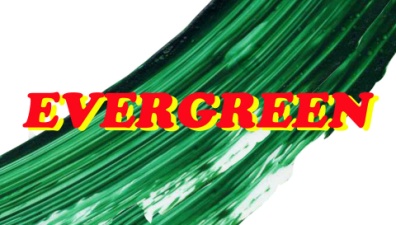 LIFE13 ENV/IT/461 EVERGREEN Environmentally friendly biomolecules from agricultural wastes as substitutes of pesticides for plant diseases control
Dissemination actions carried out by each partner in the last six months 

D11 Dissemination to institutions and policy makers

 Since the start of the project, all beneficiaries began to have some contacts with different Institutions and policy makers in order to organise specific project meetings and dissemination events. The following preliminary contacts with institutions have been taken:
 Environmental Department of Murcia Area - Spain
 Senator of the Italian Government - Italy 
 Assessorato Agricoltura Regione Emilia-Romagna – Italy
 ENEA Manager
 Event at Accademia dei Georgofili (proposed date: Nov. 13, 2015), present: Political representatives, major Farmers’ Associations and Unions, Federchimica, FIRAB, AIAB, LegaAmbiente
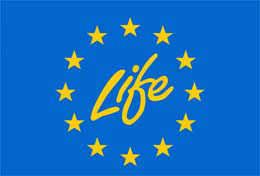 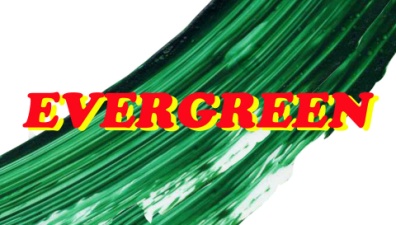 LIFE13 ENV/IT/461 EVERGREEN Environmentally friendly biomolecules from agricultural wastes as substitutes of pesticides for plant diseases control
Dissemination actions carried out by each partner in the last six months 

D13 Digital supports for international diffusion

Each beneficiary started to think about the specific video of each beneficiary activity
DISPAA started to have some contacts with some expert video companies in order to organise the general structure of the video
DISPAA started to think on the video text
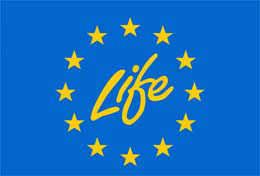 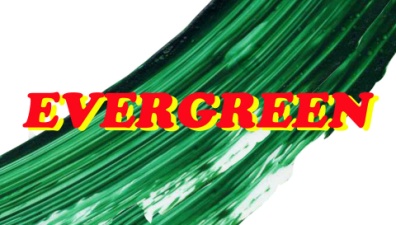 LIFE13 ENV/IT/461 EVERGREEN Environmentally friendly biomolecules from agricultural wastes as substitutes of pesticides for plant diseases control
ACTION E.1: Project management
ACTION E.2: Monitoring

DISPAA has continuous contact with all project partners for monitoring project activities
DISPAA prepares and sends a summary of the project activities carried out to monitoring team at the end of each month
DISPAA receives from each beneficiary technical inputs for the monitor month summary 
Definition of management structures 
Definition of payment procedures of each beneficiary
DISPAA organised the kick-off meeting in October 2014 in DISPAA premises
DISPAA defined the Partnership Agreement (following the EC scheme) and collected all the beneficiaries signatures
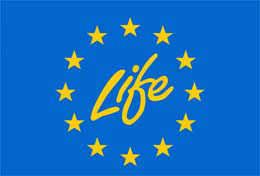 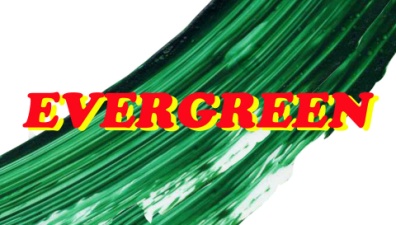 LIFE13 ENV/IT/461 EVERGREEN Environmentally friendly biomolecules from agricultural wastes as substitutes of pesticides for plant diseases control
ACTION E.1: Project management
ACTION E.2: Monitoring

DISPAA uses project progress indicators for monitoring project activities
DISPAA will revise the project progress indicators in each of the projects coordination meeting in order to check any irregularities
DISPAA will check the number and type of people reached by each dissemination activity in order to check if the diffusion actions have met their goals
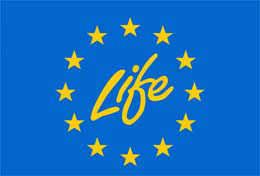 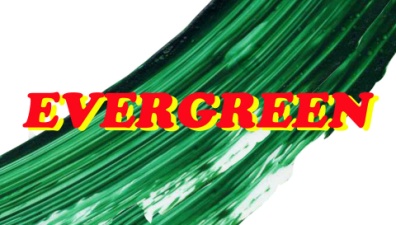 LIFE13 ENV/IT/461 EVERGREEN Environmentally friendly biomolecules from agricultural wastes as substitutes of pesticides for plant diseases control
ACTION E.1: Project management

Definition of management structures 

Management and technical committe
DISPAA: Stefania Tegli
ASTRA: Vanni Tisselli
CEBAS: Carlos Garcia Izquierdo 
INSTM: Sergio Miele
MONDOVERDE: Banci Enrico e Banci Bernardo

Administrative committe
DISPAA: Silvia Borselli
ASTRA: Elisabetta Baldassarri
CEBAS: Maria Teresa Hernandez
INSTM: Daniele Consigli
MONDOVERDE: Banci Enrico e Banci Bernardo
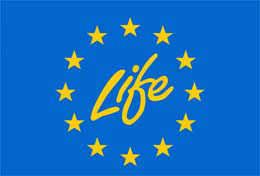 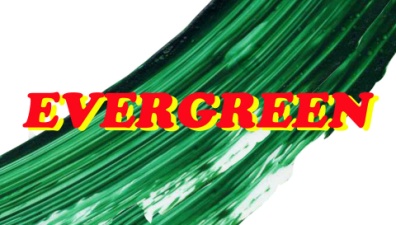 LIFE13 ENV/IT/461 EVERGREEN Environmentally friendly biomolecules from agricultural wastes as substitutes of pesticides for plant diseases control
ACTION E.1: Project management

Definition of payment procedures of each beneficiary

Each beneficiary has a specific payment responsible
DISPAA: Stefania Tegli selects the project cost formally approved by department director or DISPAA council
ASTRA: Vanni Tisselli as company manager selects and decides
CEBAS: Carlos Garcia Izquierdo selects the project cost formally approved by CEBAS council
INSTM: Sergio Miele as company manager selects and decides
MONDOVERDE: Banci Enrico e Banci Bernardo as company managers select and decide
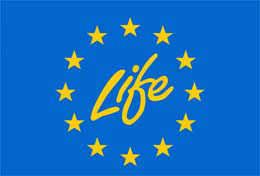 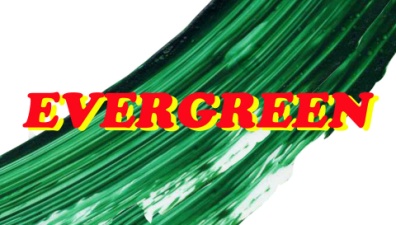 LIFE13 ENV/IT/461 EVERGREEN Environmentally friendly biomolecules from agricultural wastes as substitutes of pesticides for plant diseases control
ACTION E.1: Project management


Definition of project accounting system and cost center

All beneficiaries have defined the following internal specific code (codice commessa) which identify the project and all costs and income related to the project:
DISPAA: B12I15000010006
ASTRA: EVER
CEBAS: 463AP.221.99.033 201310
INSTM: UELIFE1301
MONDOVERDE: 1020100032, 1020200028, 3020600041

For DISPAA, CEBAS and INSTM VAT is a cost.
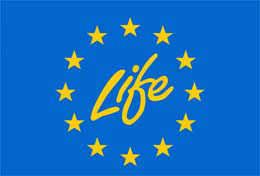 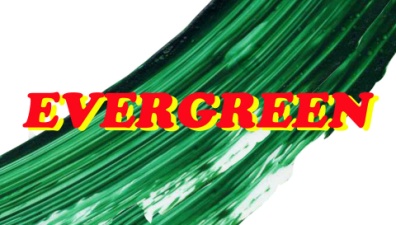 LIFE13 ENV/IT/461 EVERGREEN Environmentally friendly biomolecules from agricultural wastes as substitutes of pesticides for plant diseases control
ACTION E.1: Project management
Definition of project accounting system and cost center

 All beneficiaries respects the procedure of the best value for money for selecting all the project external and consumable costs:
 DISPAA, CEBAS and INSTM : public tender through MEPA
 ASTRA and MONDOVERDE: historical supplier or market analysis

All the beneficiaries approved only the costs:
 directly linked to, and necessary for, carrying out the EVERGREEN project; 
 reasonable, justified and comply with the principles of sound financial management, in particular in terms of economy and efficiency; 
 compliant with applicable tax and social legislation; and 
 actually incurred during the lifetime of the project, as defined in the grant agreement, and which could be identifiable and verifiable
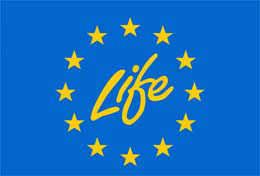 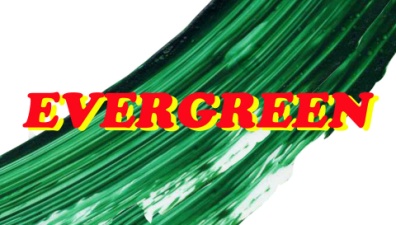 LIFE13 ENV/IT/461 EVERGREEN Environmentally friendly biomolecules from agricultural wastes as substitutes of pesticides for plant diseases control
EVERGREEN Technical future issues for the next six months






 B2, B3, B4, B5, B6, B7
 C2, C3, C4, C5, C6
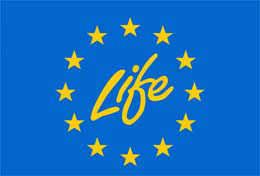 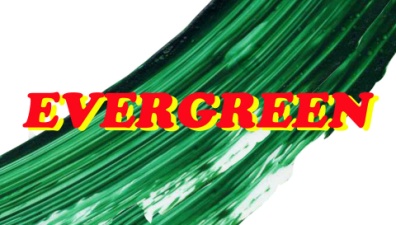 LIFE13 ENV/IT/461 EVERGREEN Environmentally friendly biomolecules from agricultural wastes as substitutes of pesticides for plant diseases control
EVERGREEN Technical future issues for the next six months





[All] Open discussion on actions to be carried out in the next six months of the project
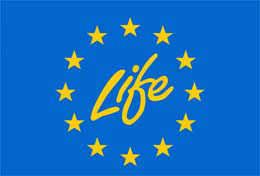 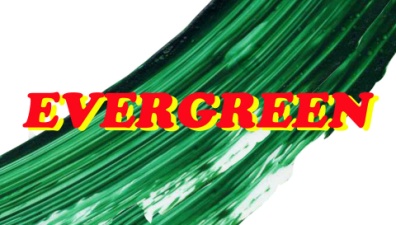 LIFE13 ENV/IT/461 EVERGREEN Environmentally friendly biomolecules from agricultural wastes as substitutes of pesticides for plant diseases control
EVERGREEN Dissemination issues balance

 D1 Website creation: update
 D2 notice boards (end M3): OK
 D5 Diffusion material preparation: OK but more posters (foreseen 25 Posters, 10,000 leaflets/brochures/factsheets, 2,500 various branded items, now 3,000 brochures/flyers, 1 poster, 1,000 gadgets, 2 presentations) 
 D7 Articles and press release: OK OK (foreseen 30 articles, now 18 articles)
D8 Networking: OK OK (foreseen 10 projects, now 7)
D10 International conferences and fairs: OK OK (foreseen 6 events, now 7 events)
D11 Dissemination to institutions and policy makers: OK OK (foreseen successful communication, now 4 contacts)
 D12 Digital supports for international diffusion: start (foreseen project video)
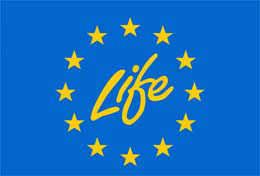 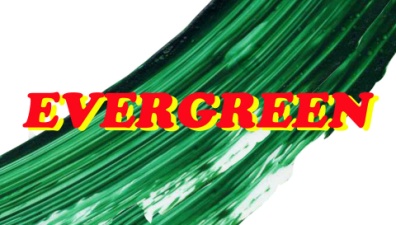 LIFE13 ENV/IT/461 EVERGREEN Environmentally friendly biomolecules from agricultural wastes as substitutes of pesticides for plant diseases control
ADMINISTRATIVE ISSUES

Inception Report
Next Deliverables
Partner costs April 2015
Next meeting
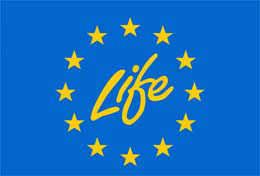 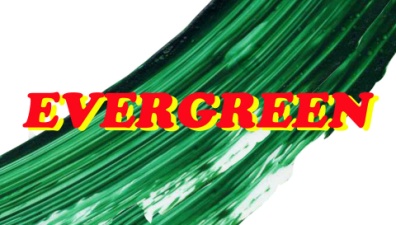 LIFE13 ENV/IT/461 EVERGREEN Environmentally friendly biomolecules from agricultural wastes as substitutes of pesticides for plant diseases control
INCEPTION REPORT
DISPAA will be responsible of the production of the Inception report which will be made up by:
Progress report with the summary of technical, administrative and dissemination project issues  
Dissemination Annex
Deliverables
Output indicator tables

The Inception Report will produce the EVERGREEN GO/NO GO from the EC
The Inception Report deadline is 30 June 2015
All the beneficiaries have to send the technical and administrative contribution to EVERGREEN
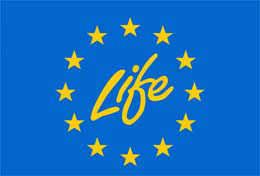 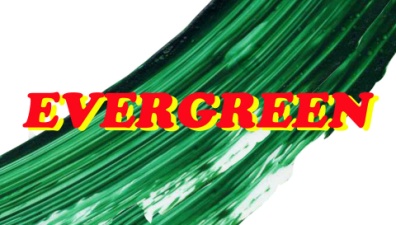 LIFE13 ENV/IT/461 EVERGREEN Environmentally friendly biomolecules from agricultural wastes as substitutes of pesticides for plant diseases control
INCEPTION REPORT
Deadline

DISPAA will send to each partner a form for technical and dissemination contribution for the Inception Report no later than 10th of May
Each partner has to send to DISPAA all the technical contribution no later than 31st of May 2015 (except some June activities)
Each partner has to send to DISPAA all the dissemination contribution no later than 31st of May 2015 (except some June activities)
Each partner responsible for a Deliverable has to send to DISPAA the Deliverable no later than 10th of June 2015
DISPAA will send a draft of the Inception Report to the Monitoring team no later than 23th of June 2015 
DISPAA will send to EC and Monitoring agency all the Inception Report documents no later than 30th of June 2015
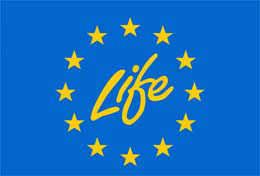 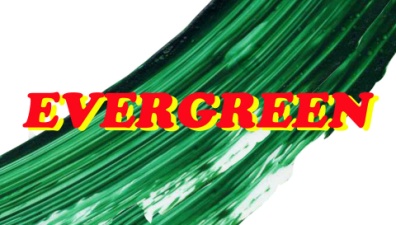 LIFE13 ENV/IT/461 EVERGREEN Environmentally friendly biomolecules from agricultural wastes as substitutes of pesticides for plant diseases control
NEXT DELIVERABLES

All the following Deliverables will be annexes of the Inception Report :
 EVERGREEN Notice Boards: Action D.2
 Report on performances of traditional pesticides: Action B.1
 Report on the environmental impact of copper salts and nematicides on soil microflora: Action C.1
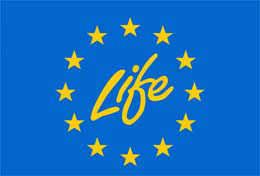 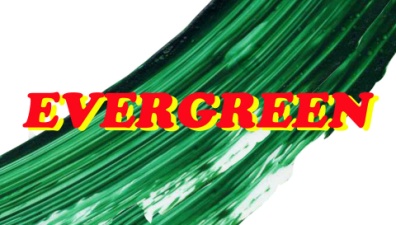 LIFE13 ENV/IT/461 EVERGREEN Environmentally friendly biomolecules from agricultural wastes as substitutes of pesticides for plant diseases control
PARTNER COSTS APRIL 2015
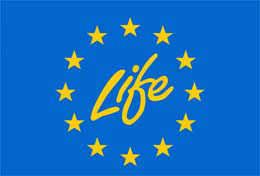 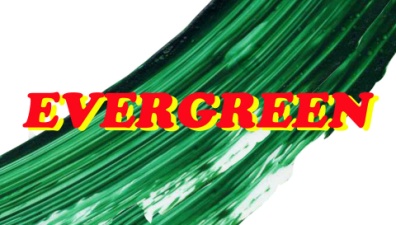 LIFE13 ENV/IT/461 EVERGREEN Environmentally friendly biomolecules from agricultural wastes as substitutes of pesticides for plant diseases control
NEXT MEETING

1st Kick off meeting in DISPAA premises in Florence in Italy in 23 October 2014
2nd Coordination 6 month and monitoring meeting in DISPAA premises in Pisa (Italy) on April 28th 2015

Next Project meeting
3rd Coordination 12 month meeting in INSTM premises in Italy on October 2015
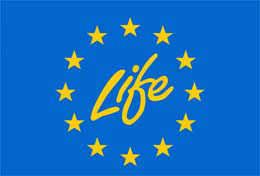 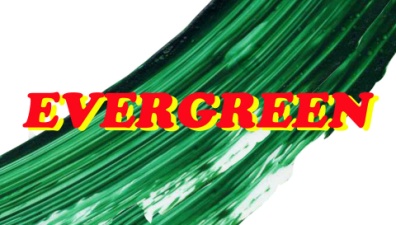 LIFE13 ENV/IT/461 EVERGREEN Environmentally friendly biomolecules from agricultural wastes as substitutes of pesticides for plant diseases control
AGENDA
09:40	[All] Presentation of Partners

DISPAA
ASTRA
CEBAS
INSTM
MONDOVERDE